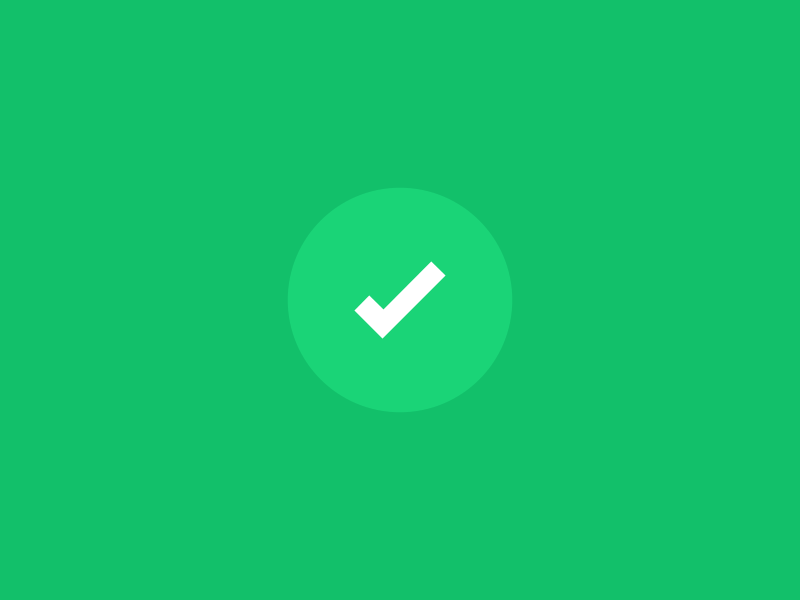 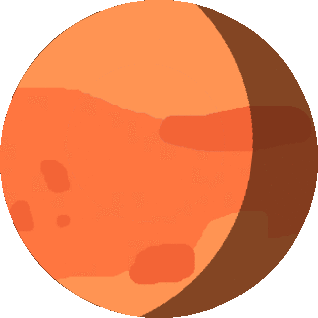 الترحيب
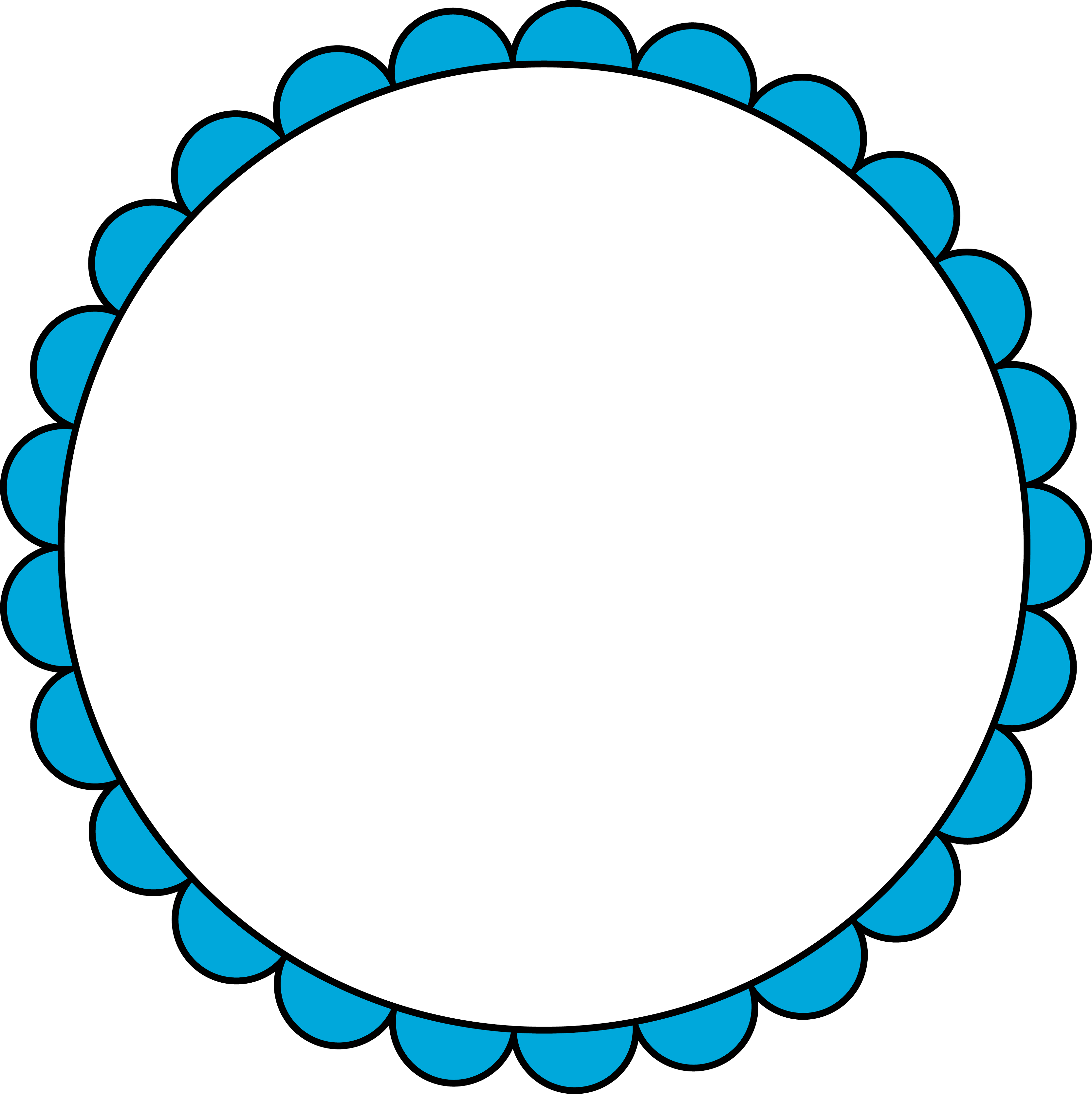 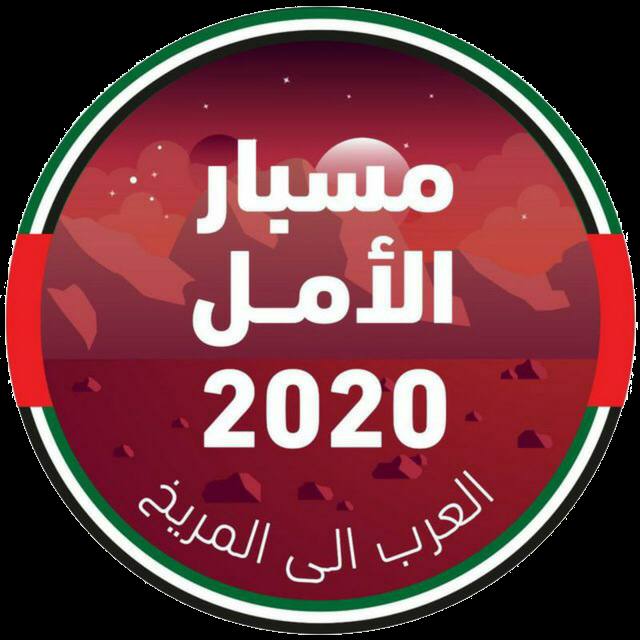 أهْلًا وَسْهْلًا بِطُلابي المُبْدِعين
هيّا نُبْدِع بِدَرْس الْيَوْم يا أَبْطالي.
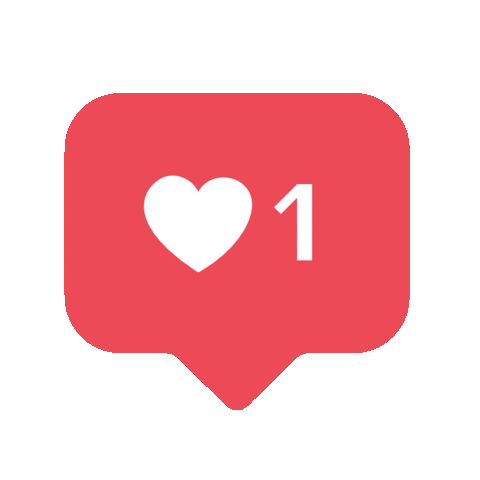 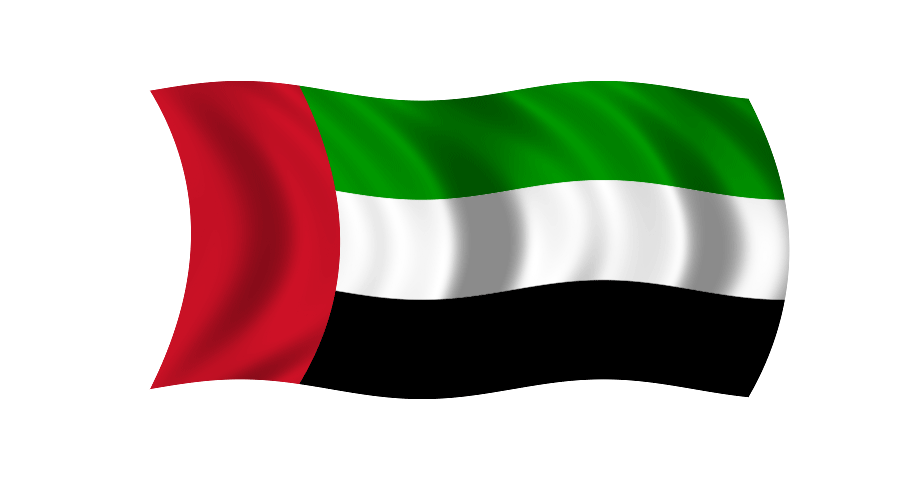 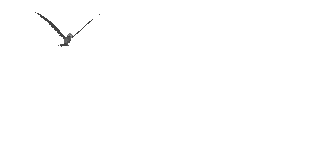 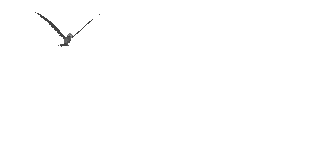 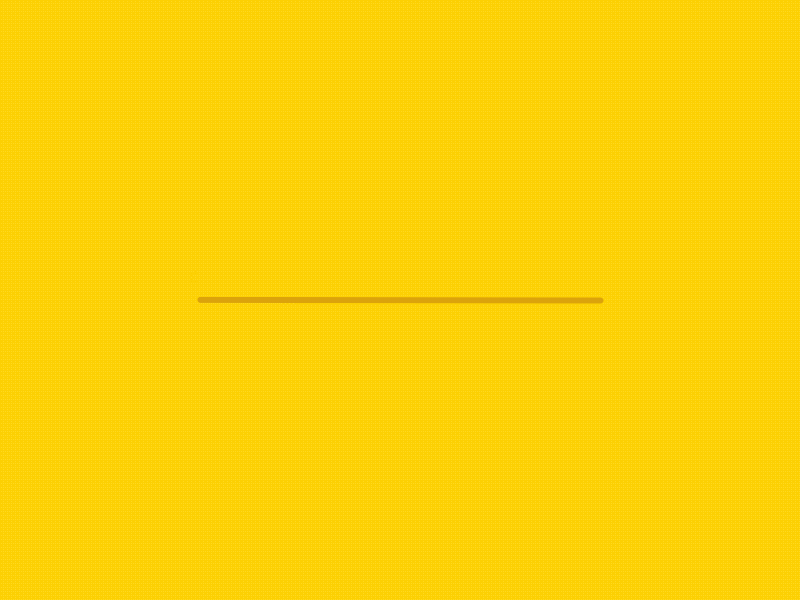 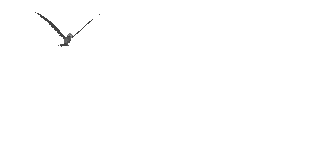 الْيــوم
التَّاريخ
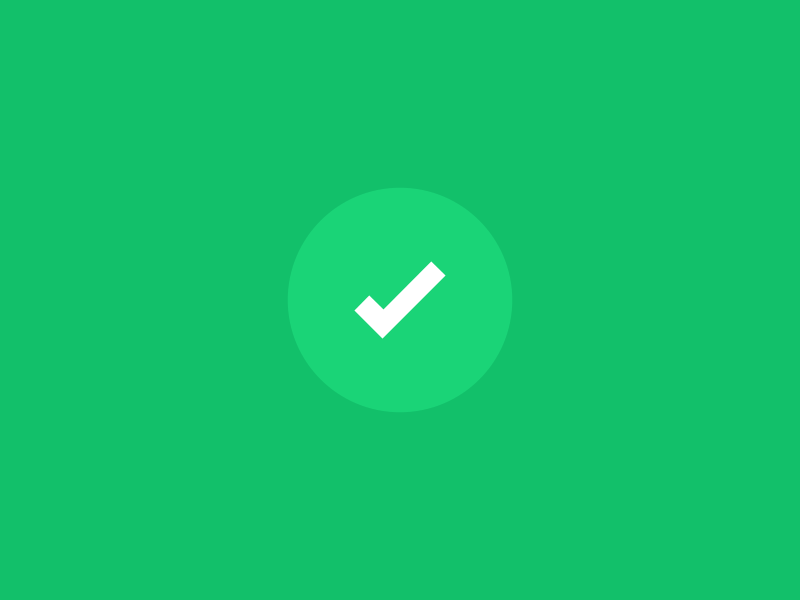 15/2/2022
الثلاثاء
14/ رجب/ 1443
الوحدة السادسة
خِبْراتٌ صَغيرةٌ .. دُروسٌ كَبيرَةٌ
المعلمة/ سناء الجعفري.
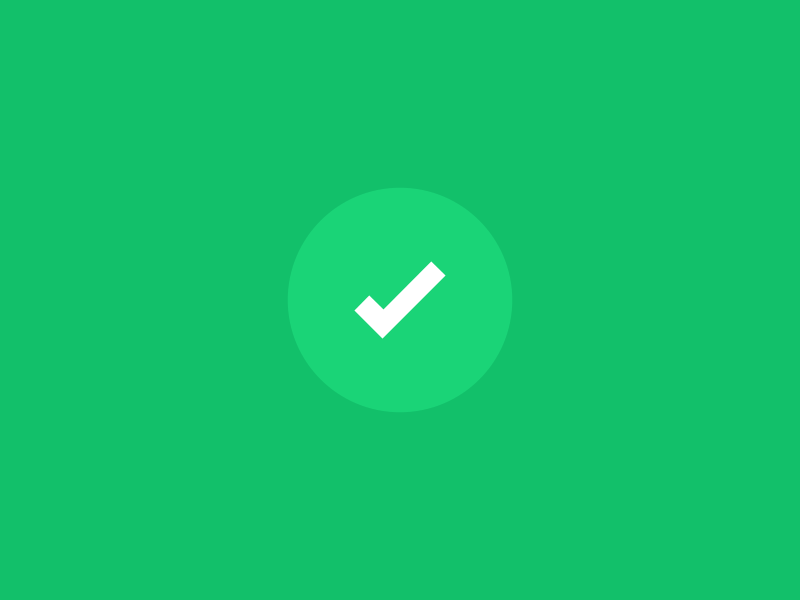 قَوانين الْحِصَّة
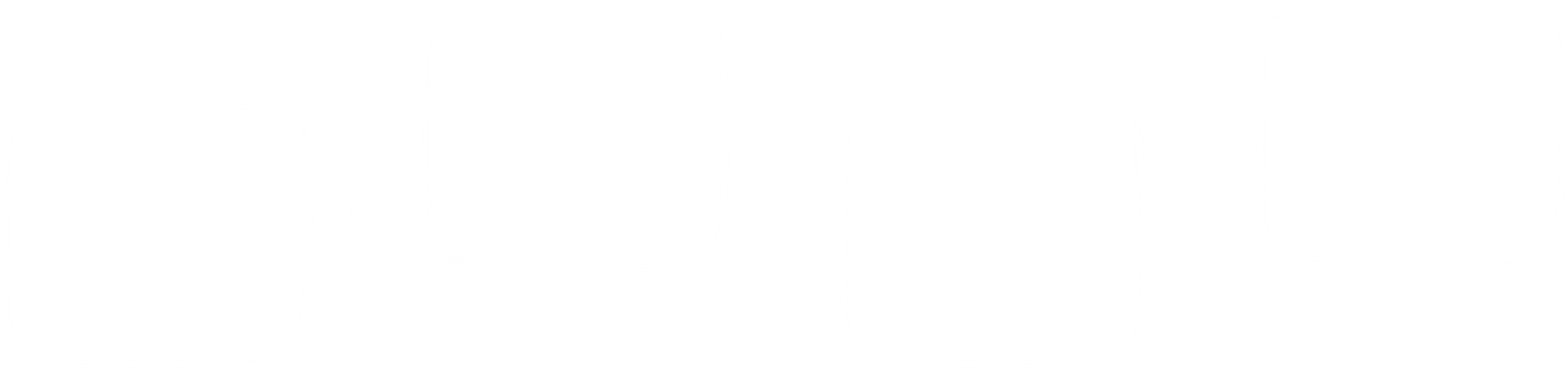 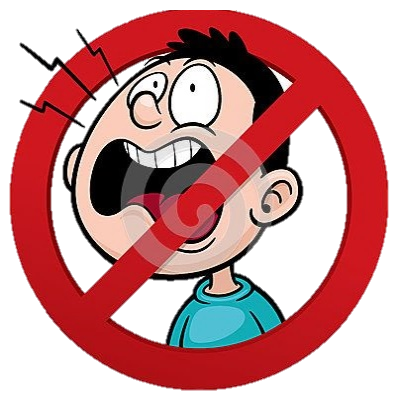 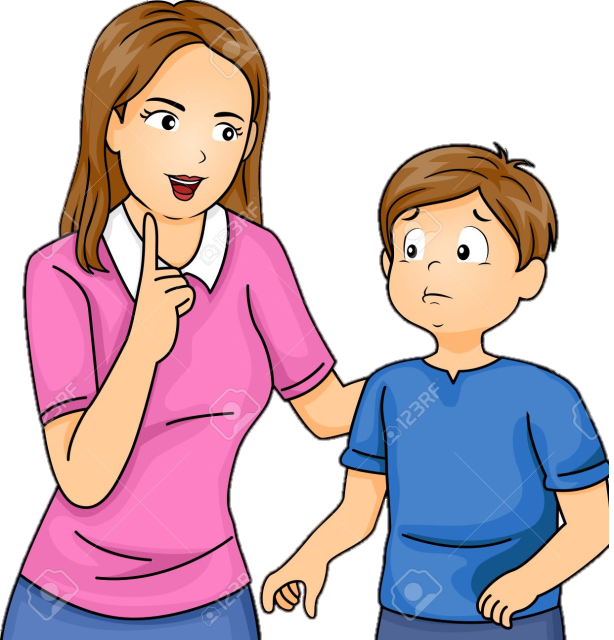 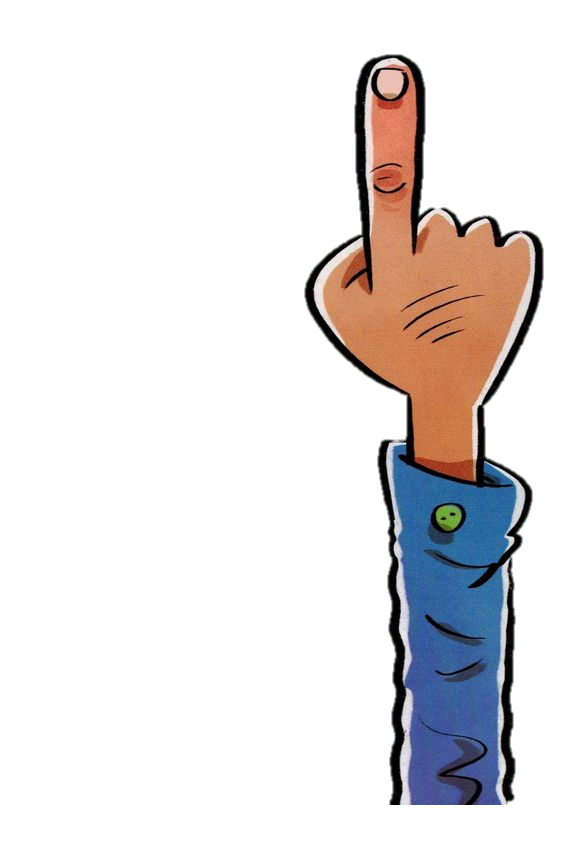 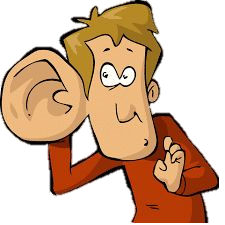 اُفَكِّر وأُجيب بِمُفْرَدي
دونَ مساعَدَة أُمي
أَبْتَعِد عَنْ الضّجيج مَنْ حَوْلي
أَسْتَمِع إلى الْمُعَلَّمة بِتِرْكيز
أِسْتأْذِن قَبْلِ التَّحّدًّث
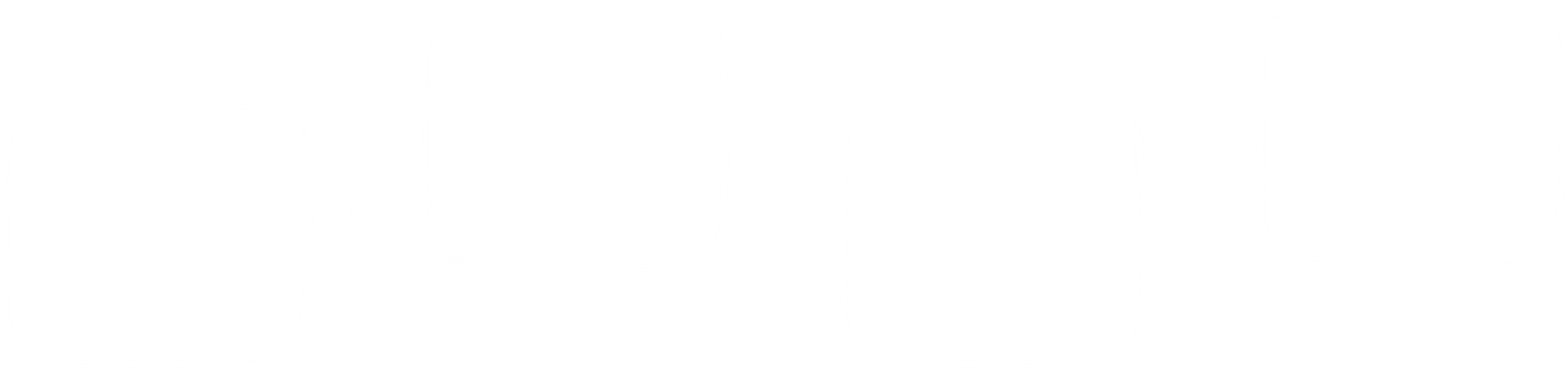 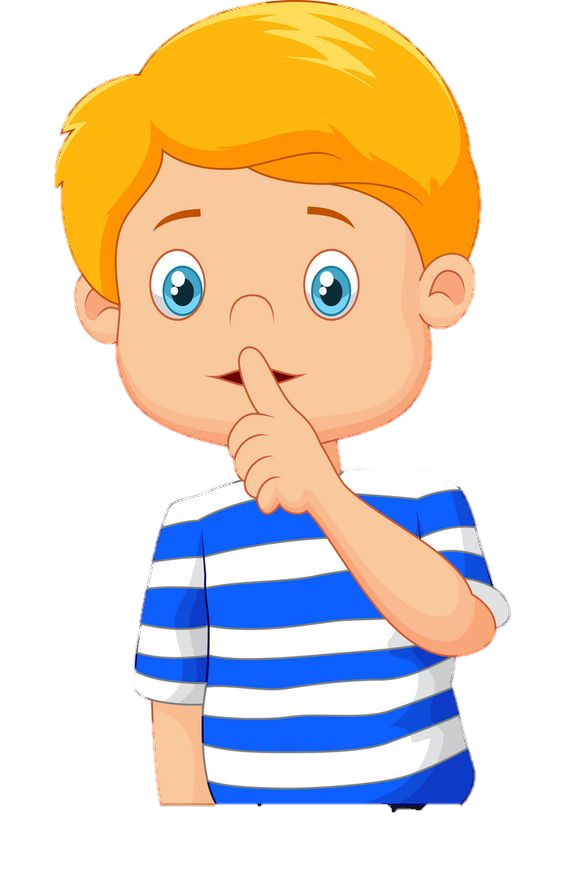 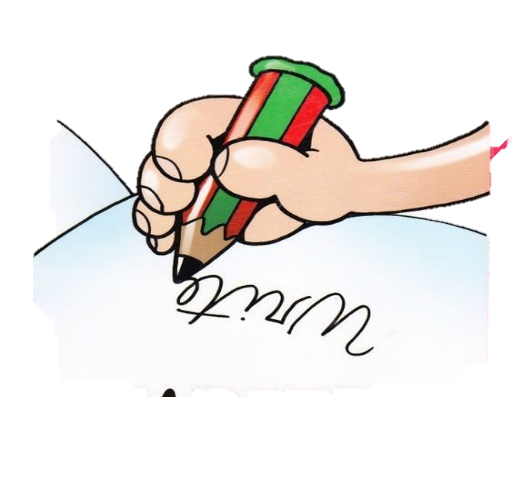 أِلتِزِم الصَّمْت
أًدَوِّن مُلاحَظاتي
5 دقائق
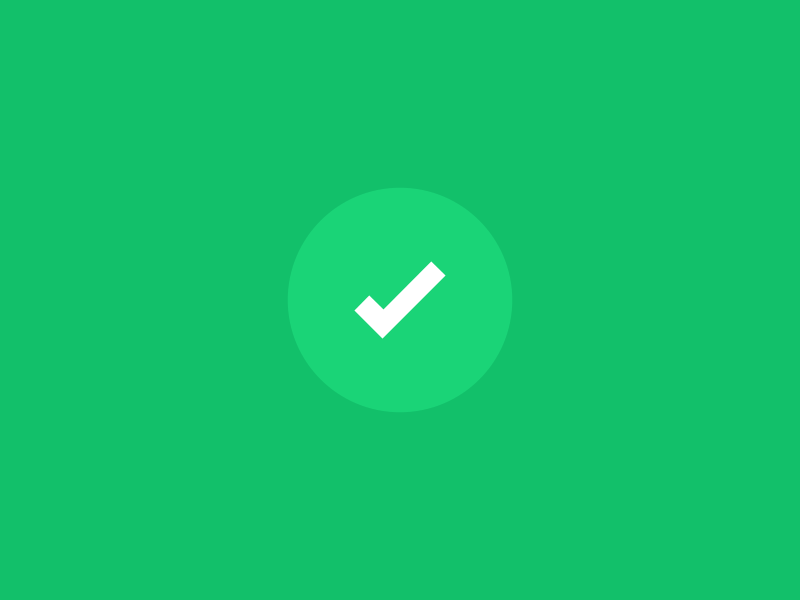 السطر الإملائي
متميز
*اسْتراتيجية السَّطْر الإملائي:
متوسط
مراعاة الفروق الفردية
ضعيف
هَيّا يا أَبْطال
 نَسْتَعِد للسَّطْر الإملائي لِلْيوم.
موهوب
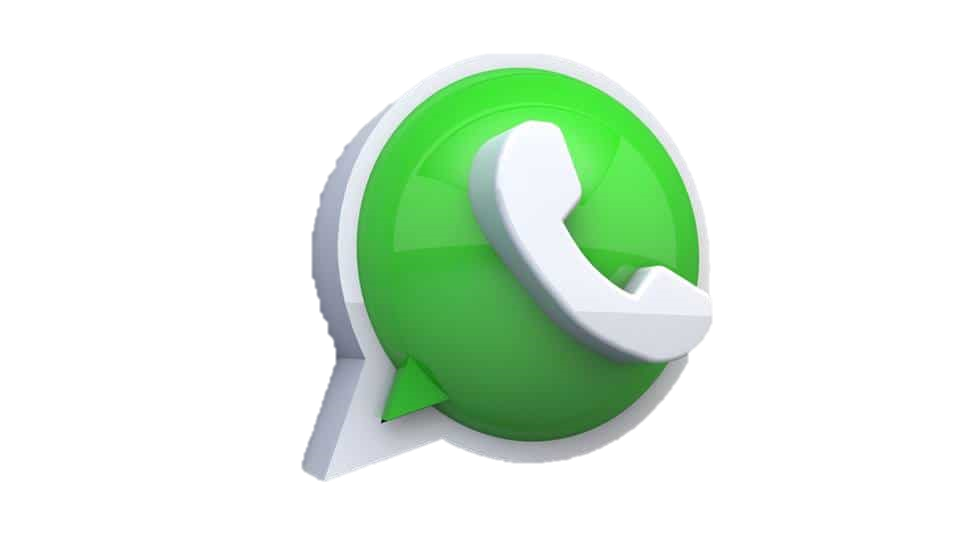 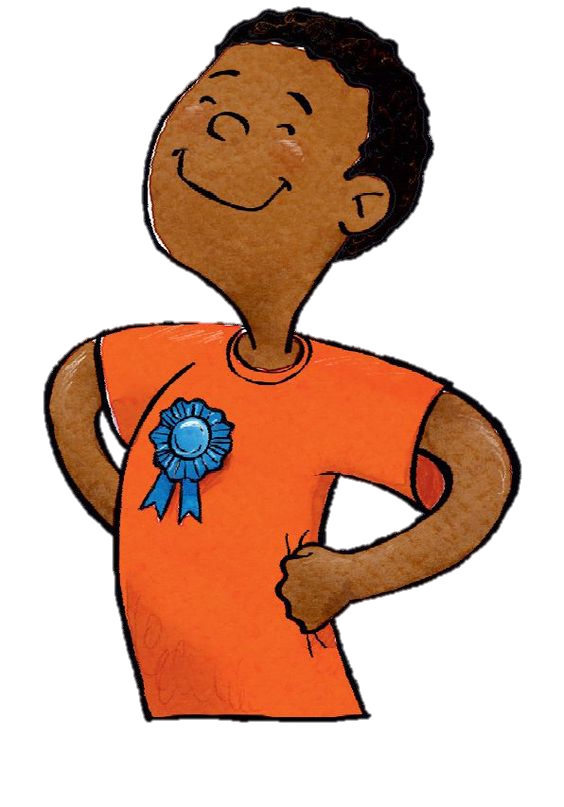 إِمْلائي سِرُّ تَمَيُّزي
اتأكد من تجهيز جميع مستلزماتي المدرسية 
و جمعهـا بعد الانتهاء من التعلم
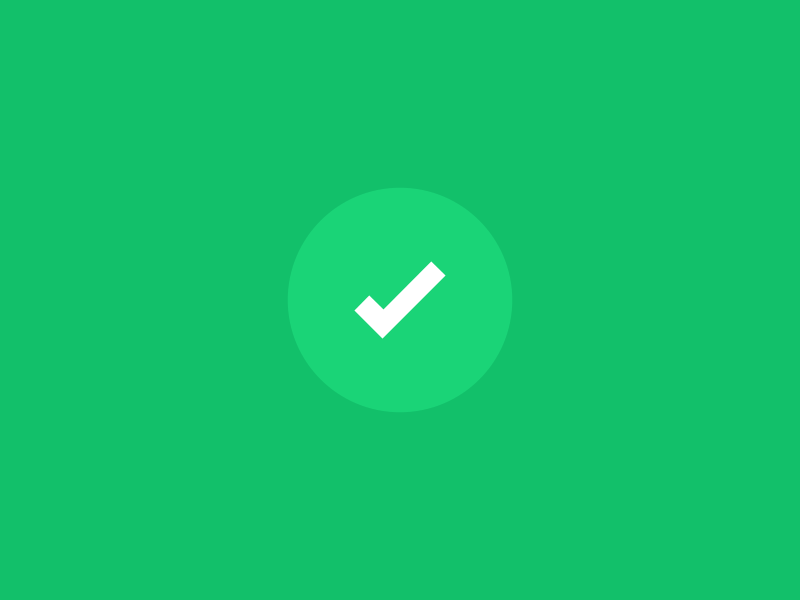 عِنوان الدَّرس
*الوحدة السّادسة: "خِبْراتٌ صغيرةٌ .. وَ دُروسٌ كَبيرَةٌ"
هَيّا نَقْرَأْ
" بِطاقَة التَّهْنِئَة "
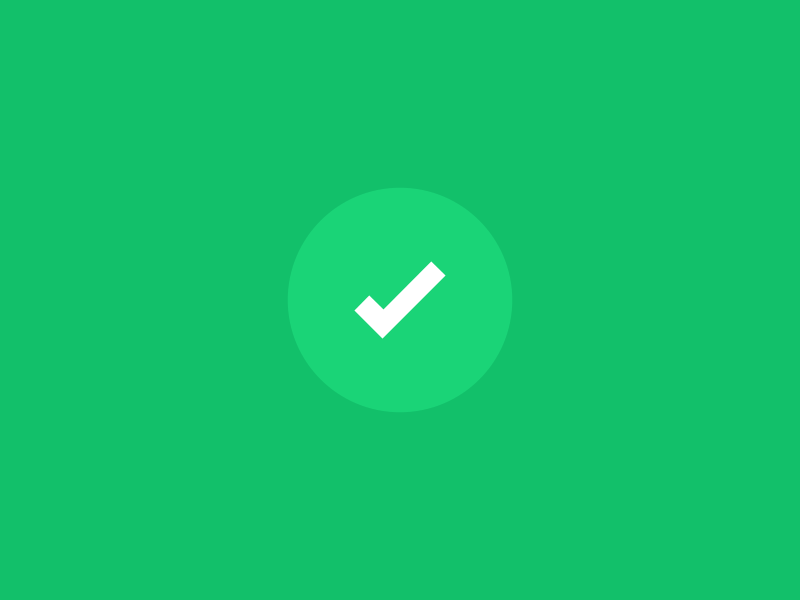 الأهداف
* أهداف درس اليوم:
*ماذا سنتعلم اليوم يا أبطال؟
*نكْتُب بِطاقَةَ تَهْنِئَةٍ وَدَعْوَةٌ وَجُمَلًا إِرْشادِيَّةً مُفيدَةً.
*نُراجِع ما كتبنا في المُسَوَّدَةِ لِتَحْسينِ مُسْتَوى الكِتابَةِ، وَتَحْقيقِ التَّماسُكِ وَالتَّتابُعِ المَنْطِقِيِّ، مُسْتَخْدِمًا عَلاماتِ التَّرْقيمِ.
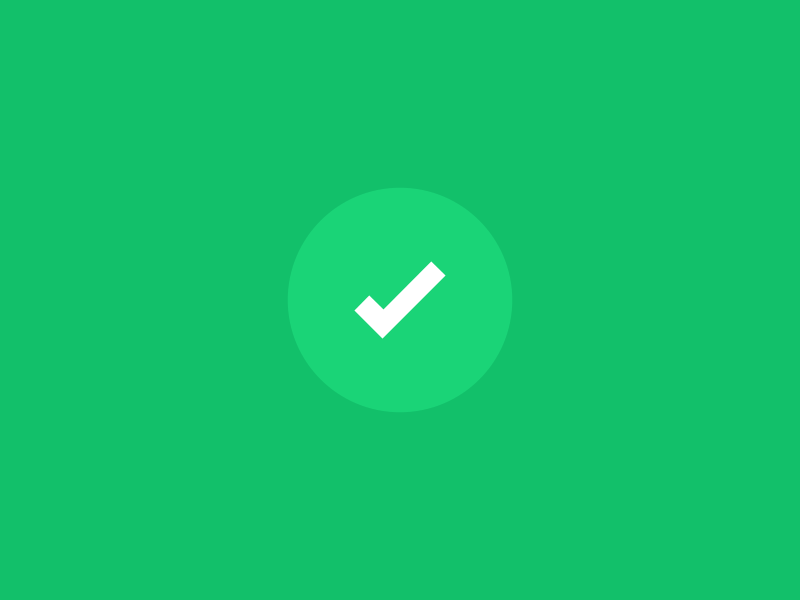 التهيئة الحافزة:
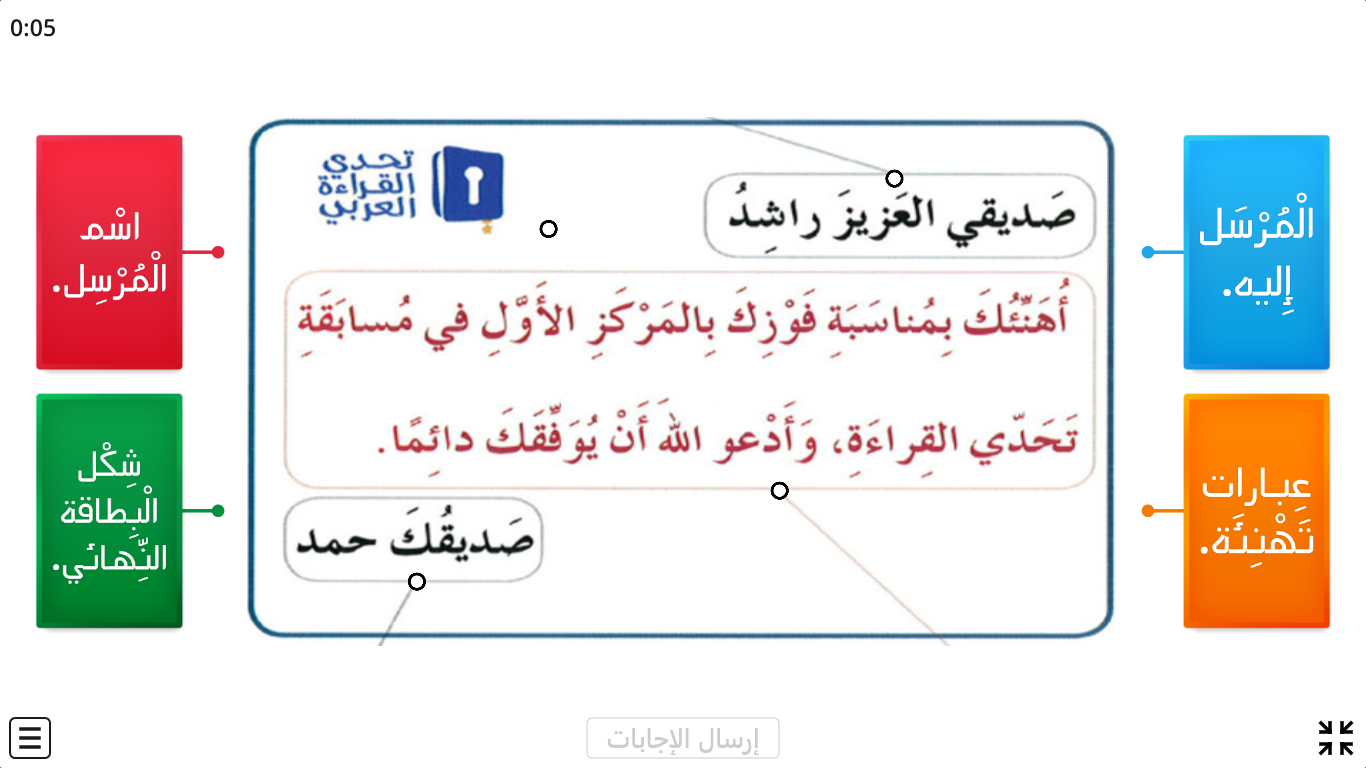 https://wordwall.net/play/10880/218/196
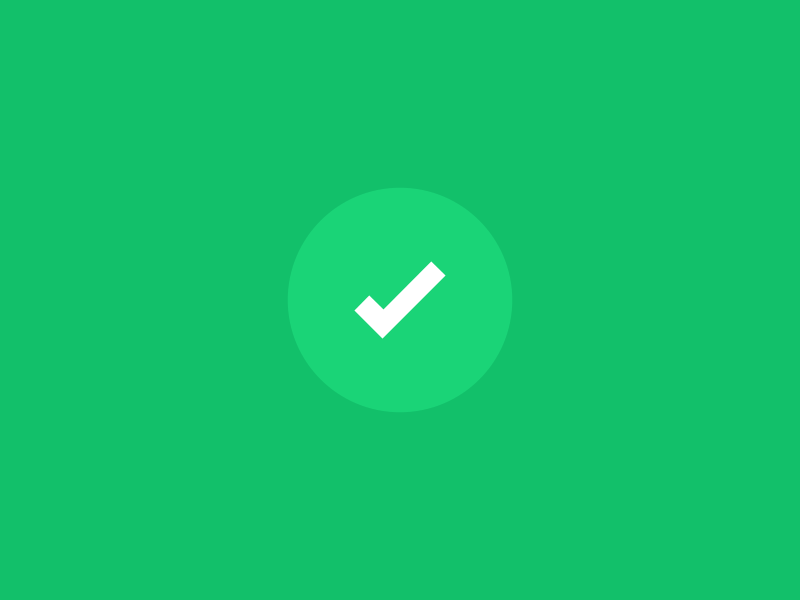 * صَمّمَ حَمَدٌ بِطاقَةَ تَهْنِئَةٍ لِزِميلَهُ راشِد، يُهَنِّئُهُ بِمُناسَبَةِ فَوْزِهِ في مُسابَقَةِ تَحَدّي الْقِراءَةِ، تَأَمَّلْ 
عِباراتِ التَّهْنِئَةِ التّي اخْتارَها.
عرض الدرس
هيّا نَتَذَّكر مَعًا.
الْمُرْسَلُ إِلَيْهِ
صَديقي الْعَزيزَ راشِدُ
أُهَنِّئُكَ بِمُناسَبَةِ فَوْزِكَ بِالْمَرْكَزِ الْأَوَّلِ في مُسابَقَةِ تَحَدّي الْقِراءَةِ، وَأَدْعو الله أَنْ يُوَفِّقَكَ دائِمًا.
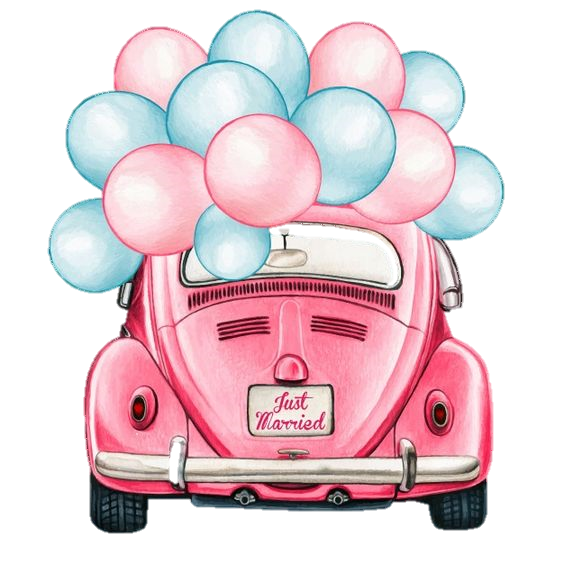 اسْم الْمُرْسِلِ
صَديقُكَ حَمد
عِباراتُ التَّهْنِئِةِ
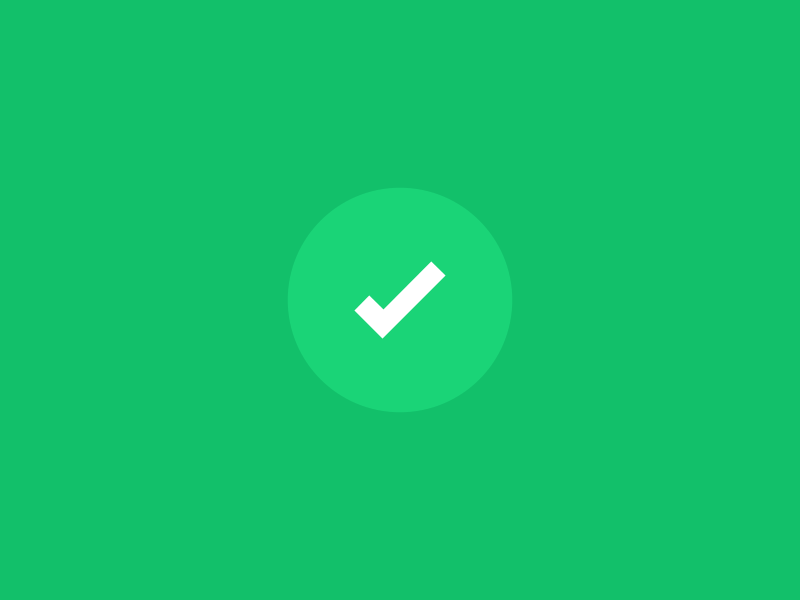 * انْظًرْ الآنَ كَيْفَ نَسِّقَ حِمَدٌ بِطاقَتَهُ وَزَيَّنَها، وَقَدْ اسْتَعانَ بالشَّبَكَةِ الْمَعْلوماتِيَّةِ؛ لِتَظْهَرَ بِالشَّكلِ 
الْجَميلِ:
عرض الدرس
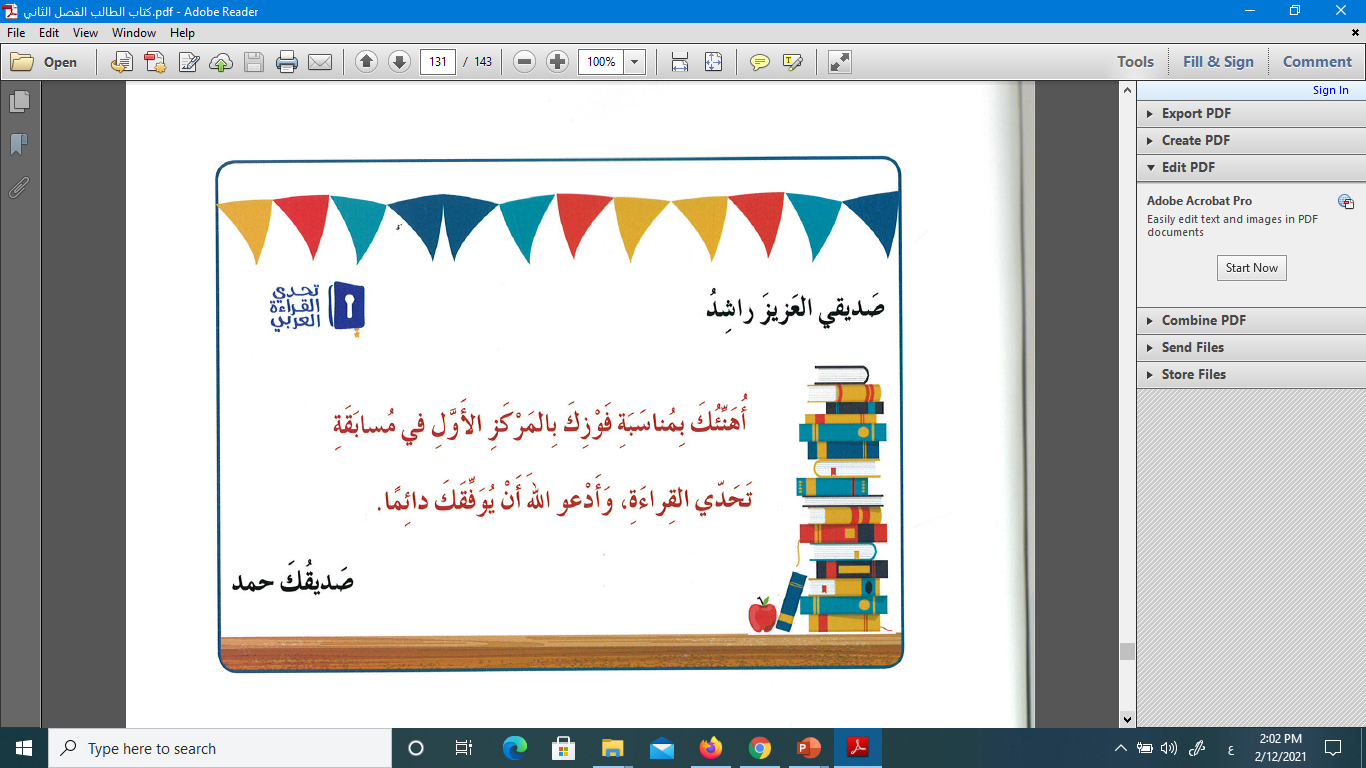 هيّا نَتَذَّكر مَعًا.
* يَكْتُبُ المُتَعَلِّمُ بِطاقَةَ تَهْنِئَةٍ وَدَعْوَةٌ وَجُمَلًا إِرْشادِيَّةً مُفيدَةً.
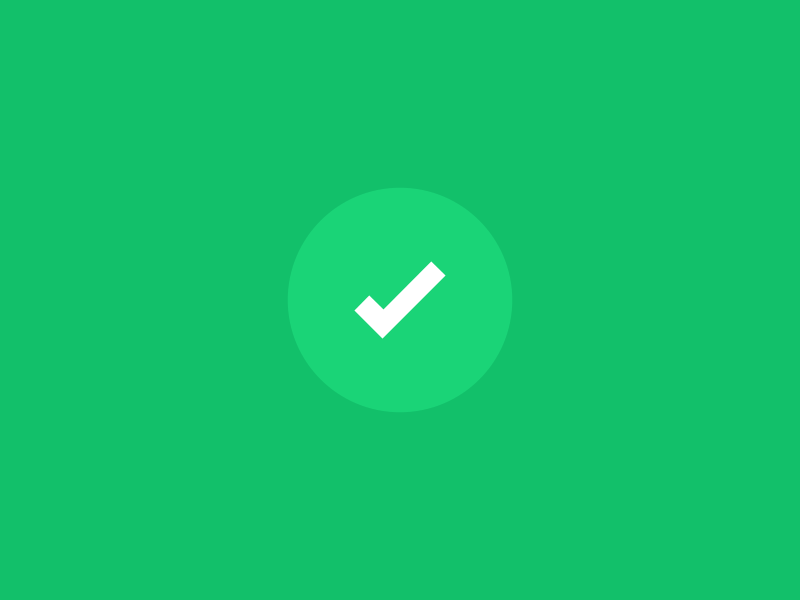 * قائِمَةُ رَصْدِ الْكِتابَةِ:
عرض الدرس
هَلْ تَمَّ الإنْجاز؟
1-الْأَفْكار:
هَلْ كَتَبْتَ عِباراتٍ شائِقَةٍ وَمُحَدَّدَةٍ تُعَبِّر عَنْ مِشاعِرِكَ تِجاهَ الْمُرْسِلِ إِلَيْهِ؟
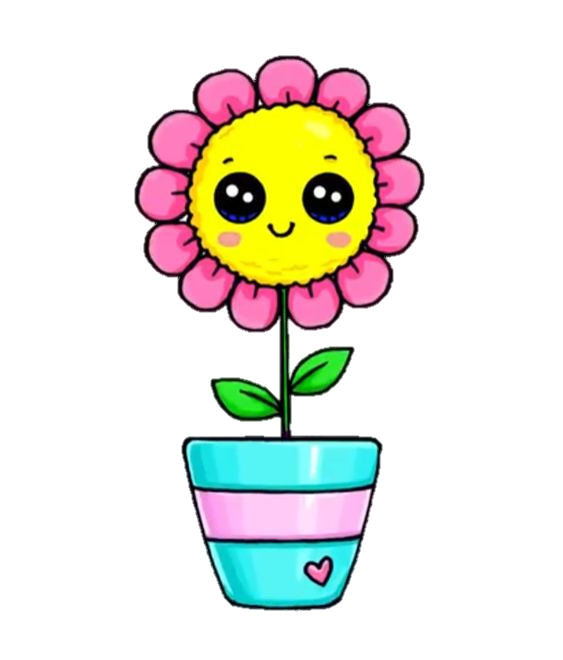 2-التَّنْظيمُ:
هَلْ كَتَبْتَ اسْم الْمُرْسَلِ إِلَيْهِ، واسْمَ المُرْسِلِ في الْمَكانِ الصَّحيح؟
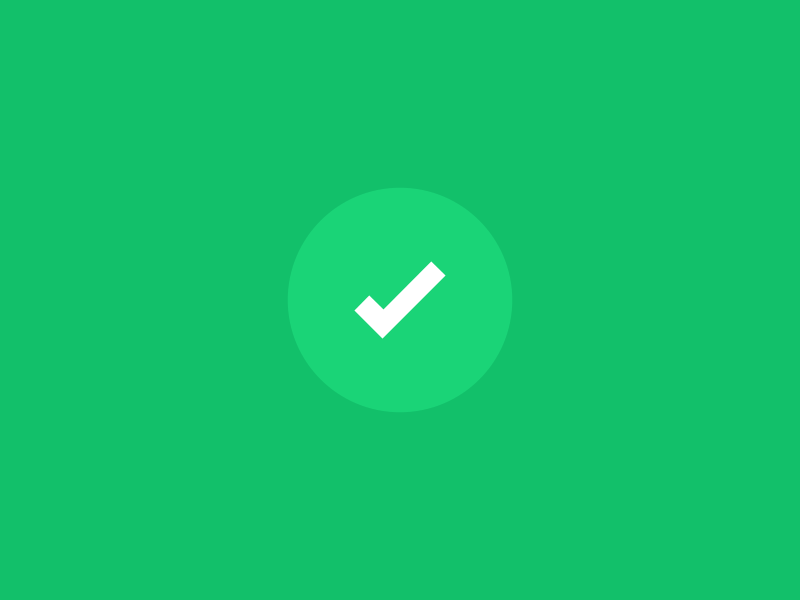 عرض الدرس
3-اخْتِيار الْكَلِماتِ:
هَلْ تَمَّ الإنْجاز؟
هَلْ اخْتَرْت كلماتٍ لَها صِلَةٌ بِالْمَوْضوع؟
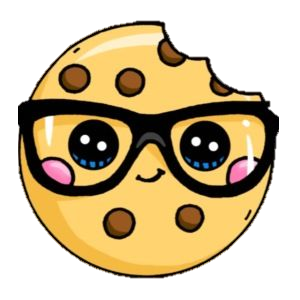 4-التَّنْسيقً:
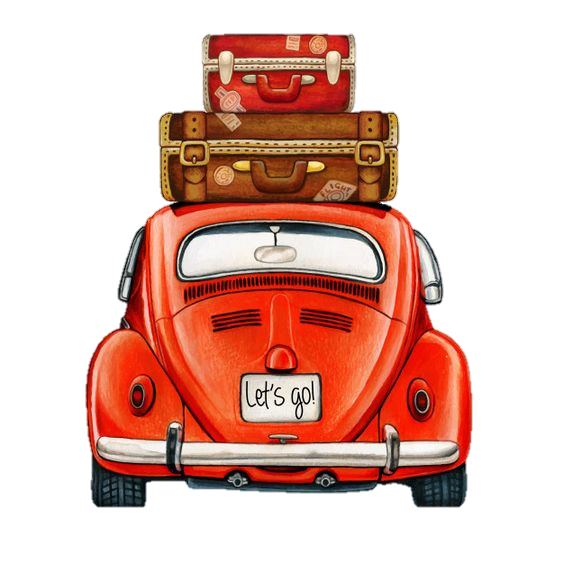 هَلْ زّيَّنْتَ بِطاقَتِكَ وَنَسَّقْتَها بِشَكْلٍ جَميلِ؟
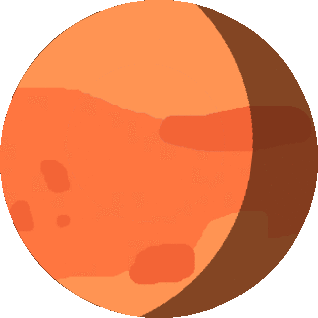 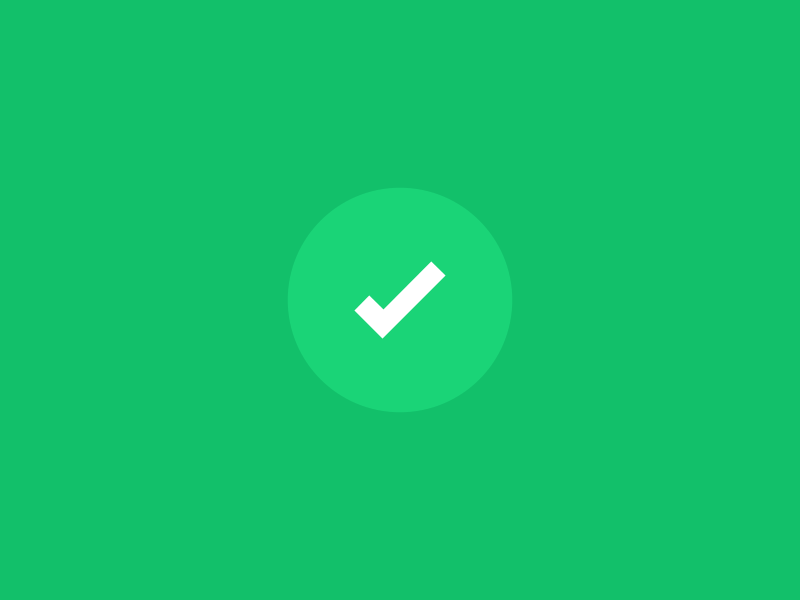 الأنْشِطة
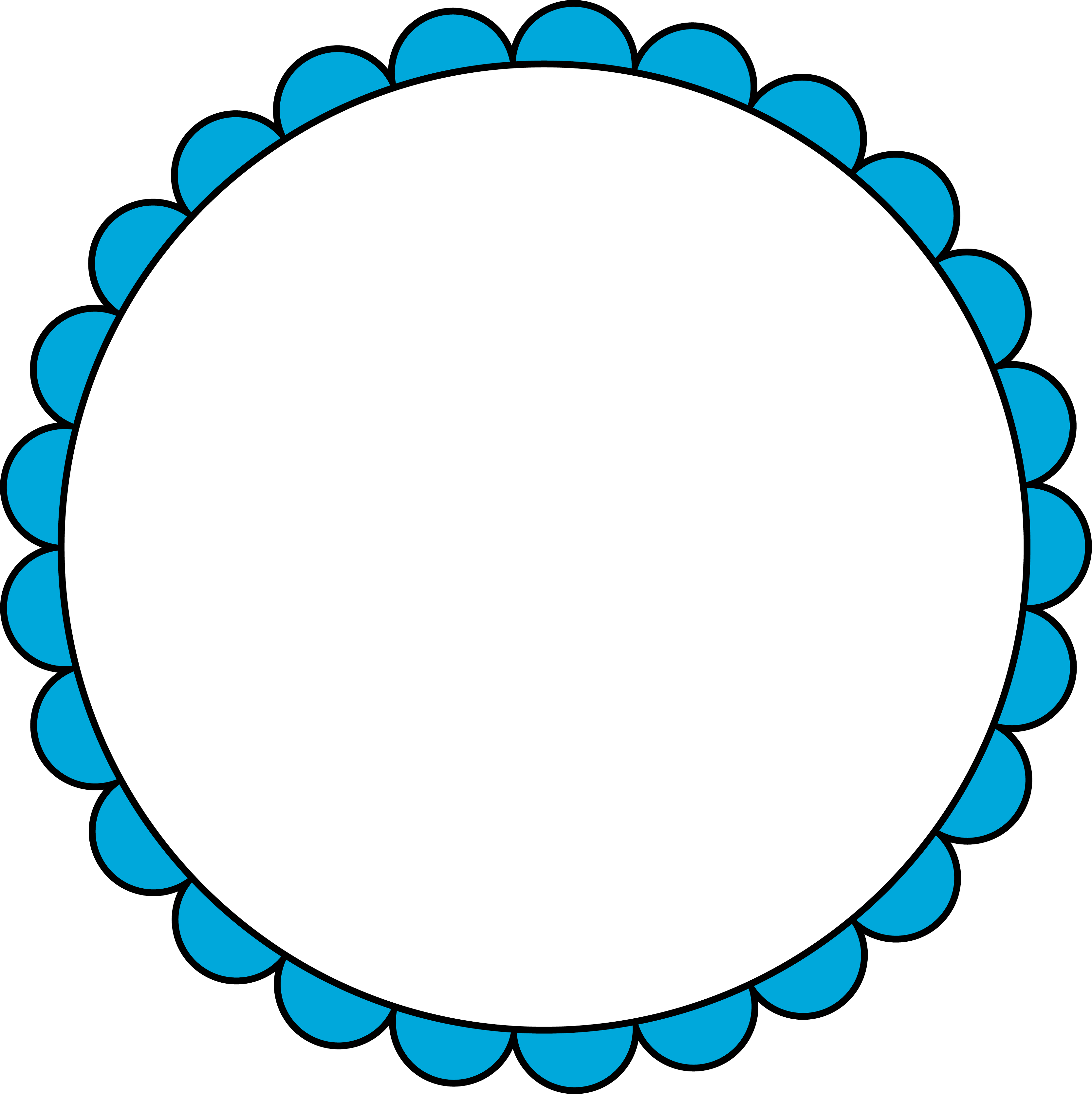 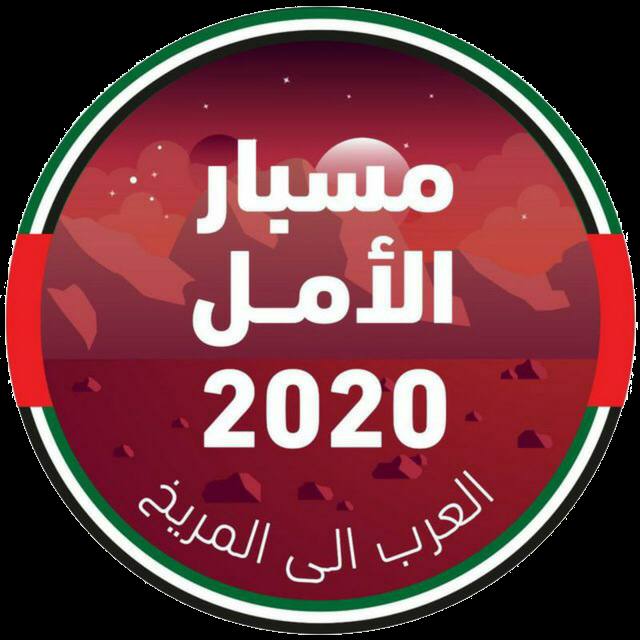 هَيّا يا بَطِل ابْدأ بِقِراءَة ما أَنْجَزْت وأرينا الْبِطاقَة.
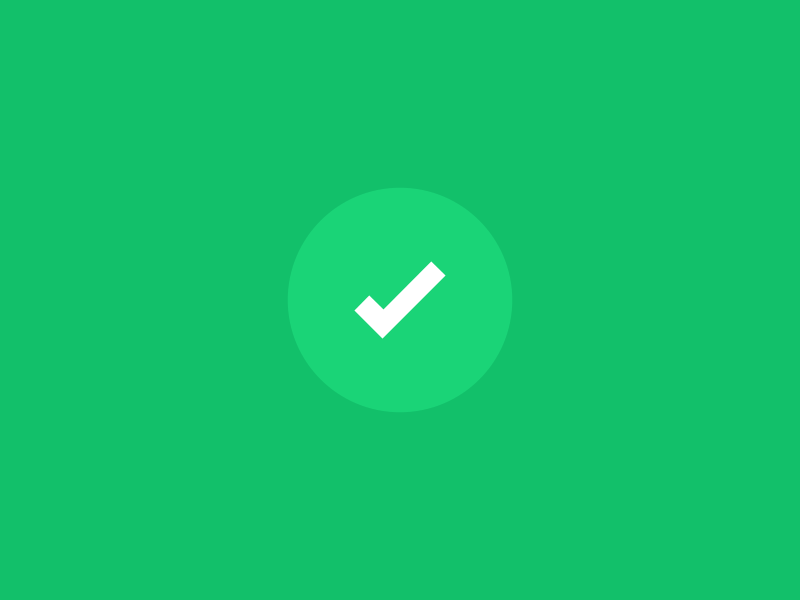 * اكْتُب بالدَّرْدِشَة:
التغذية الراجعة:
* الْأساسيات الثلاثة لِكِتابة الْبِطاقة هي:
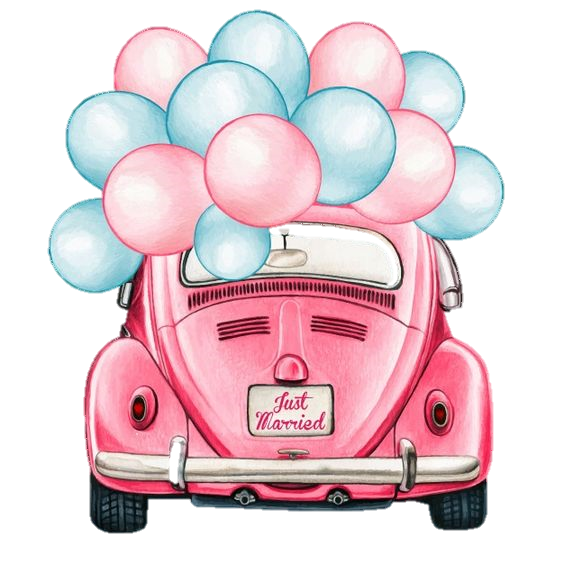 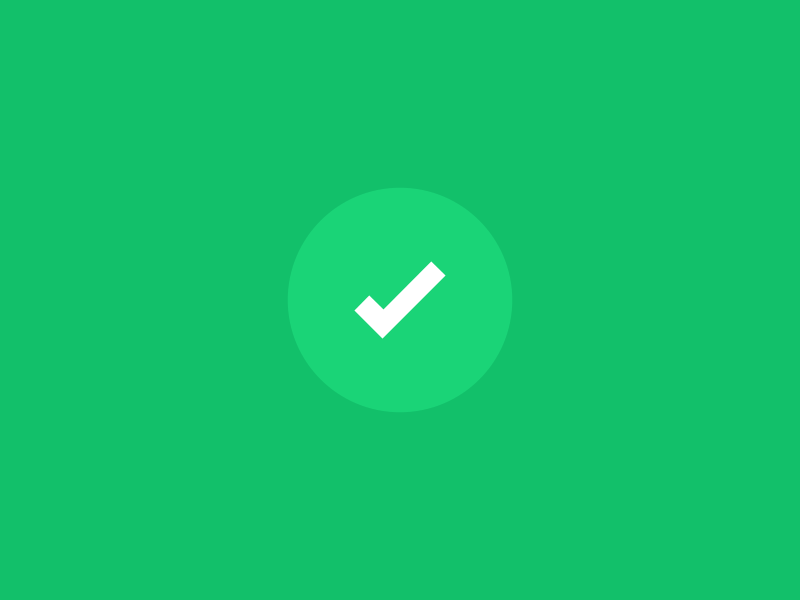 * اكْتُب بالدَّرْدِشَة:
التغذية الراجعة:
* الْأساسيات الثلاثة لِكِتابة الْبِطاقة هي:
الْمُرْسَلُ إِلَيْهِ
عِباراتُ التَّهْنِئِةِ
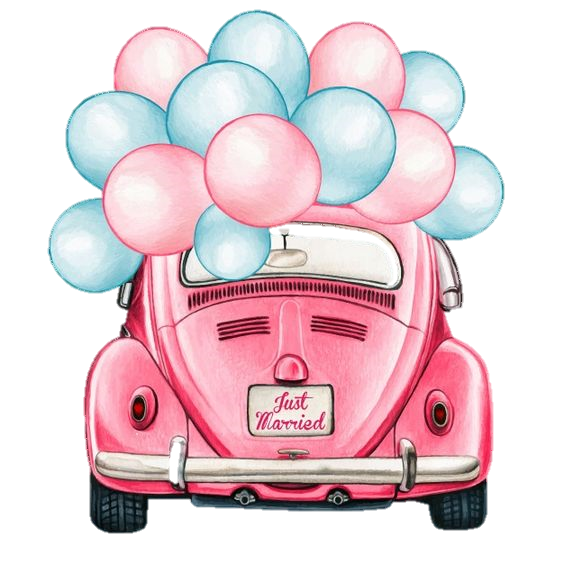 اسْم الْمُرْسِلِ
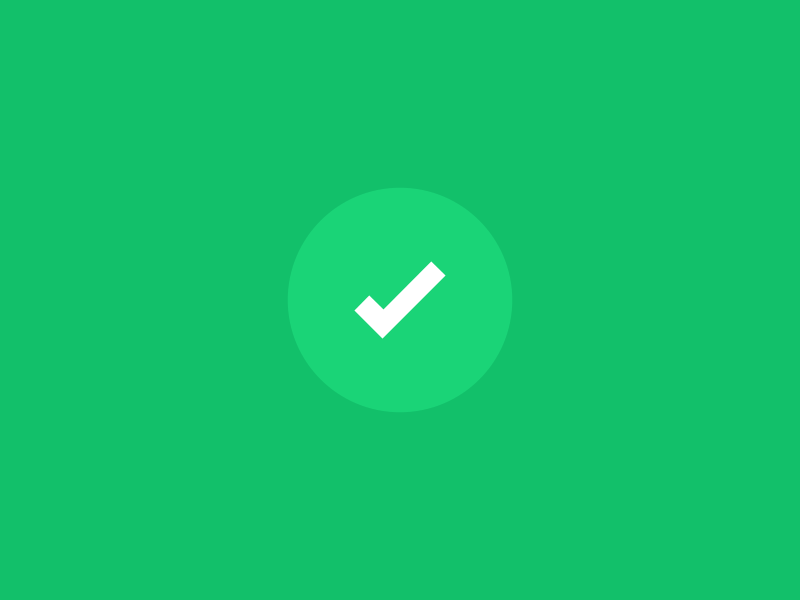 هل حققنا
أهداف اليوم؟
*  هل حَققنا أهداف درس اليوم؟
*كَتبنا بِطاقَةَ تَهْنِئَةٍ وَجُمَلًا إِرْشادِيَّةً مُفيدَةً.
*راجعناما يَكْتُبُنا في المُسَوَّدَةِ لِتَحْسينِ مُسْتَوى الكِتابَةِ، وَتَحْقيقِ التَّماسُكِ وَالتَّتابُعِ المَنْطِقِيِّ، مُسْتَخْدِمًا عَلاماتِ التَّرْقيمِ.
تَذْكير
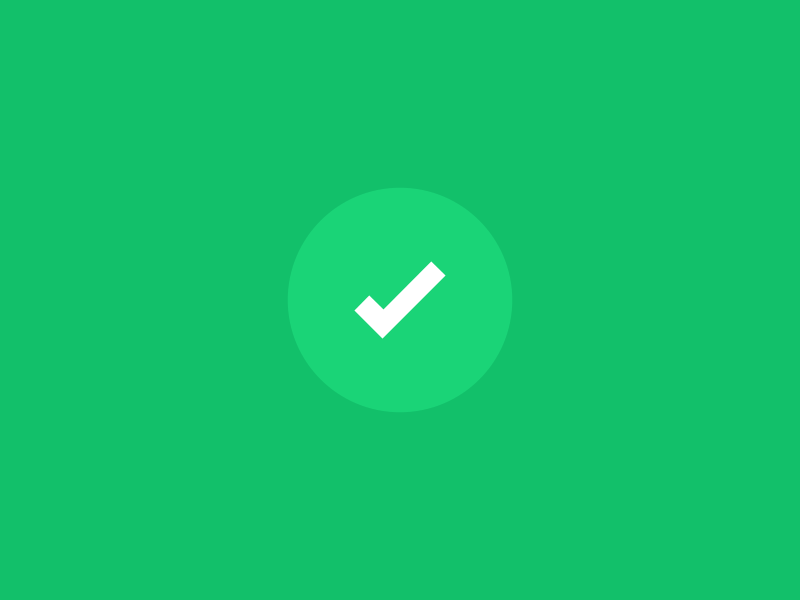 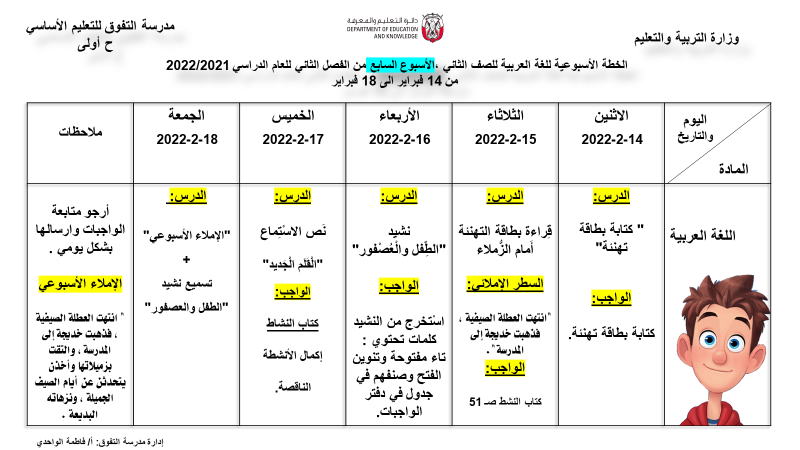 الْواجِب
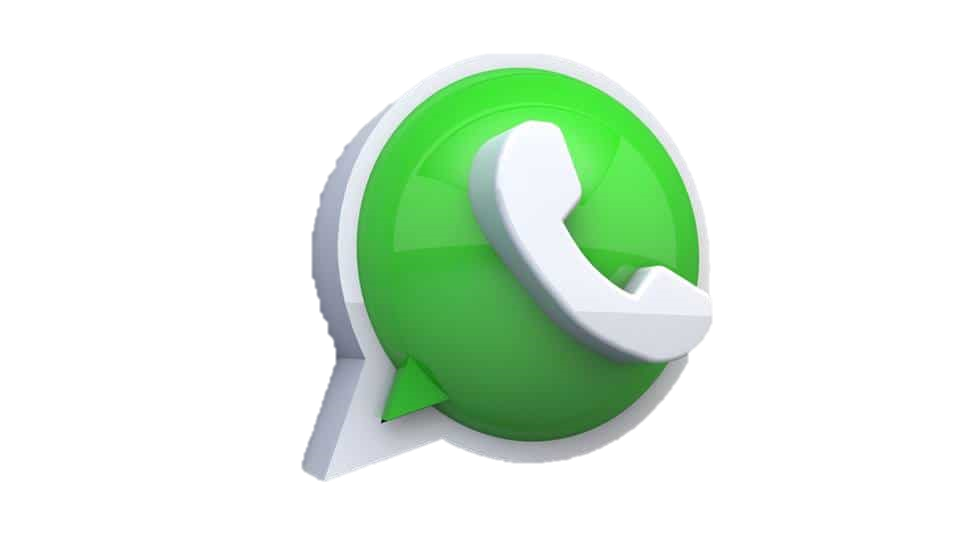 يرسل نسخة من الواجب على الواتساب بشكل يومي+ ادخال الواجب اليومي في ملفات التيمز.
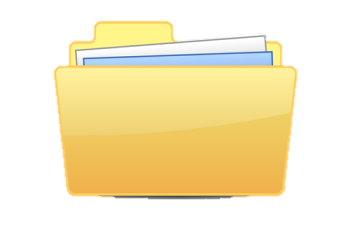 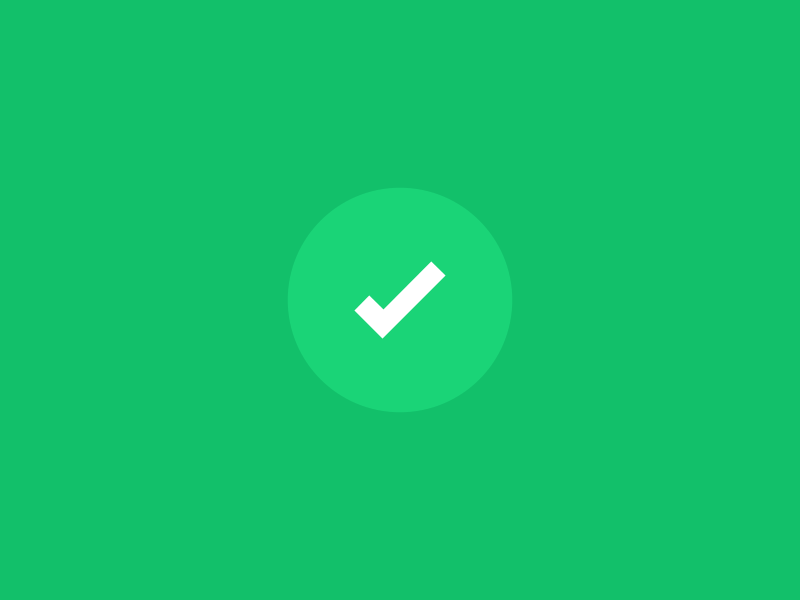 عبر عن شعورك
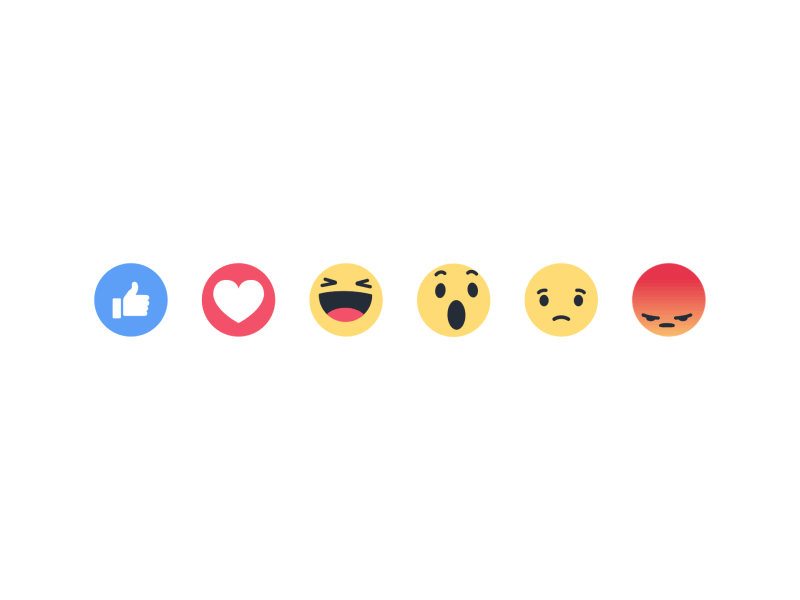 *عَبِّر عَنْ شُعورَك يا بَطَل:
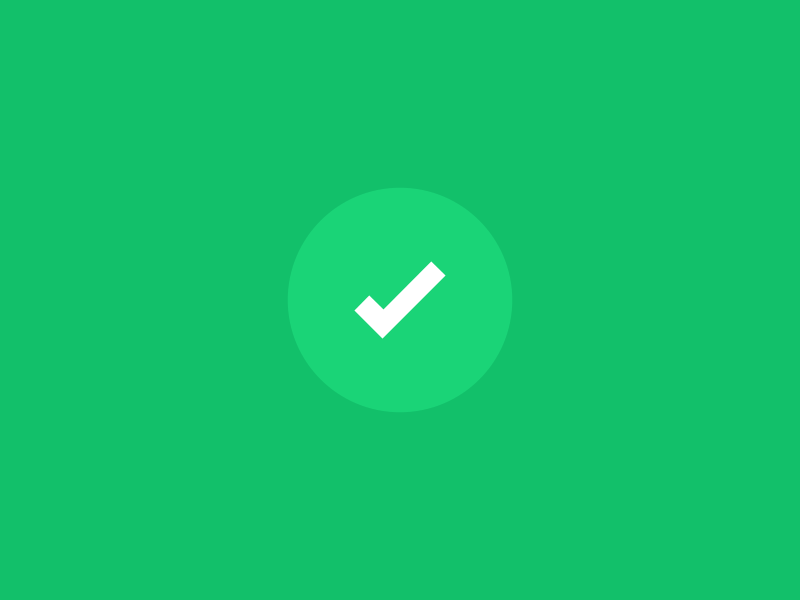 التَّواصل
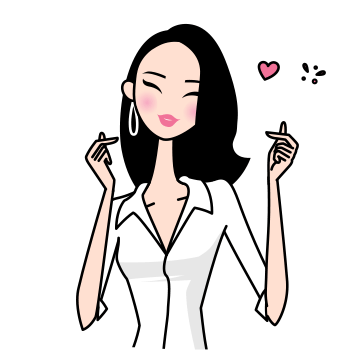 للتواصل - المعلمة / سناء الجعفري.
تلجرام: t.me/Sanaa21
انستجرام: sanaa_ali1
واتساب / 0503770211